SAG role in improving  usefulness of GHG data at WDCGG
Is there a role for the GHG SAG? If so:
Are metadata reasonable? 
Is there a clear path to a known standard scale? 
Conversion factor, w/ uncertainty, if not WMO scale?
Unit of measurement? Dry air?
Encourage submission of uncertainties; if not, are metadata sufficient to estimate them?
Are flags and flagging scheme well-documented?
Are data are at scientifically useful frequency?
Are data reasonable?
Decreasing CH4 trend since 2008? Not reasonable.
Should sites/programs/data-sets be graded?
How do we approach representativeness (site met., TOD of sampling, etc.)?
Are SAG and WMO GAW receptive to Global GHG Reference Network?
SAG role in improving data & metadata at WDCGG?
Role of SAG vs role of QA/SAC or “infrastructure groups”?
Science and observations are intimately linked - WMO need to recognize that!
Committee to review data: include SAG members + community
Notify data providers?
Data tiers? If so, based on what criteria?
More difficult issue: Assess representativeness of the site/data?
Comparisons with model output?
Help WDC choose subset of sites for global/zonal averages
Quality Assurance Science Activity Centres (QA/SACs)

QA/SACs are responsible for the development and implementation of the quality assurance (QA) system in the GAW programme for specific atmospheric parameters.

Terms of Reference for GAW Quality Assurance/Science Activity Centres (QA/SACs):

* Provide an operating framework for GAW quality assurance activities and calibration
facilities for a specific variable and geographical area of responsibility (world, regional,  national).
* Coordinate the activities of WCCs and RCCs.
* Provide advice and support for the local QA system at individual GAW sites.
* Co-ordinate instrument calibrations and inter-comparisons and other measurement activities.
* Perform or oversee regular system audits at GAW sites.
* Provide training, long-term technical help, and workshops for station scientists and technicians.
* Promote the scientific use of GAW data, and encourage and participate in scientific collaboration.
Misassigned standard value
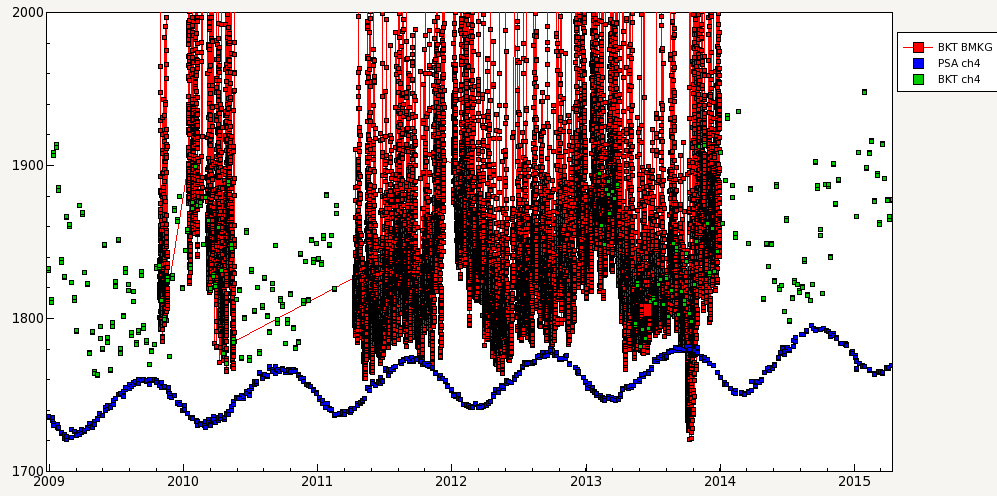 CH4 (ppb)
Year
N2O contamination at SUM
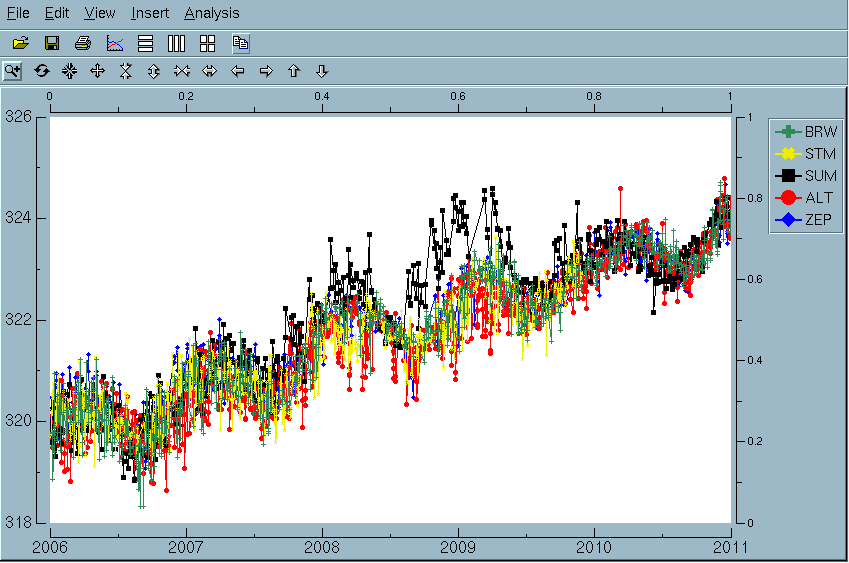 Prepared with dv
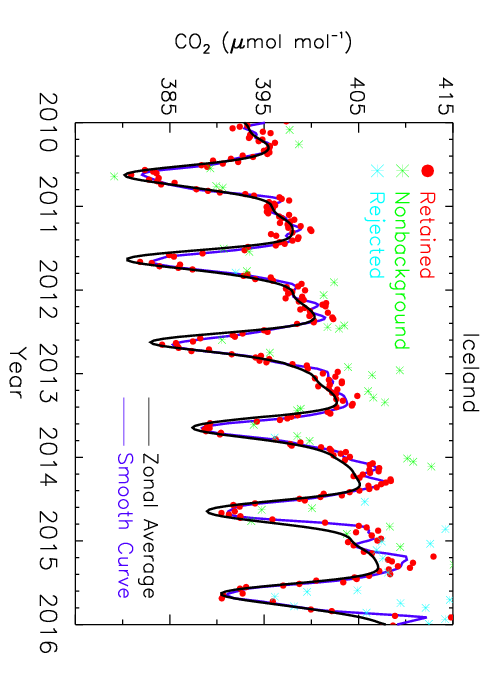 CO2 contamination at ICE: Leak in inlet line